취업을 축하합니다
경영학과 (21~22년도)
세무사 3명 · 대기업 7명 ·금융권 6명 · 공무원3명 합격
대기업 7명
금융권 6명
세무사 3명
김O현(하림산업)
송O영(하나펀드서비스)
박O희
유O종
오O원(네이버 호텔사업 TFT)
이O현(새마을금고)
이O욱
전O훈(대우조선해양)
장O익(동부신협)
김O현(제일건설)
공무원 3명
원O연(새마을금고)
류O래(삼화페인트)
이O석(새마을금고)
박O열(세무공무원)
맹O형(남양유업)
우O재(새마을금고)
유O신(행정공무원)
최O찬(세아제강)
도O영(교육공무원)
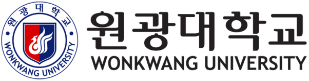